COMPUESTO POR MULTIPLES  COMPARTIMENTOS COMUNICADOS  ENTRE SI,
DIRECTAMENTE O POR MEDIO DE VESCULAS DE TRANSPORTE
SITEMA DE ENDOMEMBRANAS/ organellas membranosas
SITEMA DE ENDOMEMBRANAS
RETICULO ENDOPLASMICO 
RED TRIDIMENSIONAL  DE TUBULOS, SACOS  INTERCONECTADOS, QUE SE EXTIENDE DESDE  REGION PERINUCLER HASTA LA PROXIMIDAD DE MEMBRANA PLASMATICA.

SE DIVIDE EN
LISO (REL): CARECE DE RIBOSOMAS, EN CELULAS QUE SINTETIZAN O METABOLIZAN LIPIDOS. 
 RUGOSO (RER): PRESENTA  RIBOSOMAS EN LA SUPERFICIE CITOSOLICA DE LA MEMBRANA, MUY DESARROLADO EN CELULAS CON INTENSA SINTESIS PROTEICA.
SITEMA DE ENDOMEMBRANAS
RETICULO ENDOMPLASMICO
SISTEMA DE ENDOMEMBRANAS
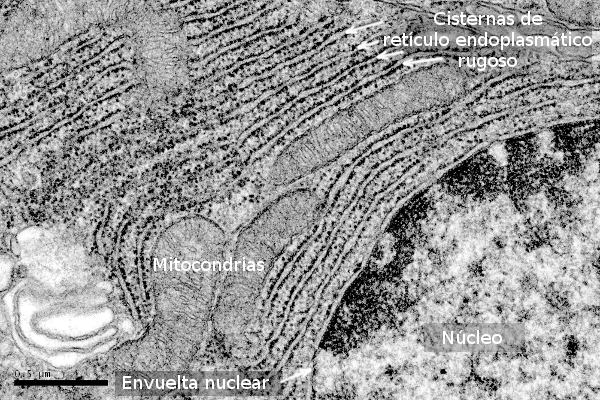 AGREGAR FOTO ME DEL ROSS PAG 51
SITEMA DE ENDOMEMBRANAS
RETICULO ENDOPLASMICO LISO:

SITEMA DE TUBULOS ANASTOMOSADOS ENTRE SI.
NO PRESENTA  RIBOSMOMAS, YA QUE CARECE DE PROTEINA DE ACOPLAMIENTO.  
PUEDE SER UNA EXTENSION DEL RER O ESTAR SEPARADO DEL MISMO.
SITEMA DE ENDOMEMBRANAS
FUNCIONES DEL REL
SINTESIS DE LIPIDOS Y ESTEROIDES.
CONTRACCION MUSCULAR Y DEPOSITO DE Ca+
DESINTOXICACION POR MEDIO CITOCROMO P450.
SINTESIS Y RECICLAJE DE MEMBRANAS CELULARES(SINTESIS DE FOSFOLIPIDOS) 
METABOLISMO DE GLUCOGENO POSEE GLUSOSA -6-FOSFATASA (HIGADO)
SISTEMA DE ENDOMEMBRANAS
REL: MUY DESARROLLADO EN CELULAS: 
QUE SINTETIZAN LIPIDOS, ESTEROIDES. 
CELULAS MUSCULARES  R.SARCOPLASMATICO, (Ca++).
CELULAS QUE PARTICIPAN EN LA DESINTOXICACION DE SUSTANCIAS NOCIVAS. (CITOCROMO P450)
SISTEMA DE ENDOMEMBRANAS/ REL
SINTESIS DE LIPIDOS: 
EN EL HIGADO SINTESIS DE LIPOPROTEINAS, 
INTESTINO  DELGADO  SINTESIS TRIACILGLICEROLES.
EN CELULAS ENDOCRINAS TESTICULO, OVARIO, SUPRARRENAL SINTESIS DE HORMONA ESTEROIDES (COLESTEROL)
SINTESIS DE FOSFOLIPIDOS PARA MEMBRANAS CELULARES.
SITEMA DE ENDOMEMBRANAS
RETICULO ENDOPLASMICO RUGOSO



SE TIÑE CON COLORANTES BASICOS            RICO EN ARN 
RIBOSOMAS EN LA CARA CITOSOLICA DE LA MEMBRANA. (ERGATOPLASMA  AL MO, SUSTANCIA DE NISSL EN NEURONAS) 

 EN SU MEMBRANA  PRESENTA RECEPTORES PARA RIBOSOMAS
PROTEINAS DE ACOPLAMIENTO RIBOSOMICO

CONTINUACION DE LA MEMBRANA NUCLEAR EXTERNA.
SINTESIS PROTEICA
SITEMA DE ENDOMEMBRANAS
RETICULO ENDOMPLASMICO
SITEMA DE ENDOMEMBRANAS
RIBOSOMAS 
15 A 20 nm
DOS SUBUNIDADES, CONSTITUIDOS POR PROTEINAS Y ARN RIBOSOMAL. 

SUELEN CONFORMAR POLIRIBOSOMAS O POLISOMAS (SE SINTETIZAN VARIAS COPIAS DE LA MISMA PROTEINA)

PUEDEN SER LIBRES O MEMBRANARIOS (RER)
SISTEMA DE ENDOMEMBRANAS/ SINTESIS PROTEICA
RIBOSOMAS LIBRES: 
SINTESIS DE PROTEINAS: 
DEL CITOSOL  PROTEINAS DEL CITOESQUELETO Y  ENZIMAS,
RIBOSOMAS ADHERIDOS AL RER: 
PROTEINAS DE SECRECION.
PROTEINAS INTEGRALES DE MEMBRANA. 
LISOSOMALES.
SINTESIS PROTEICA:
ADN: CONTIENE  LA INFORMACION GENETICA  DE LA PROTEINA A SINTETIZAR.

ARN: TRES  TIPOS DE ARN, SON SINTETIZADOS EN EL NUCLEO. SON EL  ARN-MENSAJERO, ARN DE TRANSFERENCIA Y EL ARN RIBOSOMAL.
SINTESIS PROTEICA:  TRANSCRIPCION
RIBOSOMAS LIBRES         RETICULO ENDOPLASMICO
    CITOPLASMA                           RUGOSO 

                           COMIENZA EN EL 
                        NUCLEO
                         TRANSCRIPCION

DEL CODIGO GENETICO CONTENIDO EN EL ADN, INFORMACION GENETICA DE LA PROTEINA  A SINTETIZAR, SE TRANSCRIBE AL ARN mensajero
SINTESIS PROTEICA:  RER
NUCLEO:  TRASNSCRIPCION 
   ADN

      preARNmensajero
                                                                                   MODIFICACION  POST-TRANSCRIPCION 

                            ARNmensajero 
            (LLEVA EL MENSAJE CODIFICADO)

SALE AL CITOPLASMA.
SINTESIS PROTEICA:  TRADUCCION
CITOPLASMA: TRADUCCION 
DEL MENSAJE CODIFICADO 

EL COMPLEJO RIBOSOMICO 
LEE EL MENSAJE CONTENIDO EN EL ARNm 
UNA CADENA O HEBRA DE ARNm SE UNE A VARIOS RIBOSOMAS: POLISOMA O POLIRIBOSOMA.

UNA CADENA DE ARNm  DEL POLIRIBOSOMA  SE SINTETIZAN VARIAS COPIAS DE UNA PROTEINA EN PARTICULAR.
SINTESIS PROTEICA: RER
PROTEINAS A SINTETIZAR 


                    PARA                        PARA LA PROPIA           
          EXPORTACION                        CELULA
                                                                                      (PROTEINA DE MEMBRANA, CITOESQUELETO)
                             PARA QUE LLEGUEN A SU DESTINO                                                                                                 


                                          PEPTIDOS DE SEÑAL.  
 SEC. DE AMINOACIDOS EN EL EXTREMO AMINO DE LA PROTEINA NEOSINTETIZADA
SINTESIS PROTEICA:  RER
SECUENCIA DE SEÑAL

PRESENTE EN PROTEINAS DESTINADAS A SER  SINTETIZADAS EN  RER

RECONOCIDA POR PARTICULA DE RECONOCIMIENTO DE SEÑAL 
QUE SE UNE AL PEPTIDO DE SEÑAL Y  DETIENE LA SINTESIS QUE COMIENZA EN EL RIBOSOMA LIBRE.

LA PARTICULA DE RECONOCIMIENTO DE SEÑAL SE UNE A LA PROTEINA DE ACOPLAMIENTO EN LA MEMBRANA DEL RER .
SINTESIS PROTEICA: RER
SINTESIS PROTEICA: RER
SINTESIS PROTEICA: RER
EN LA LUZ DEL RER: 
MODIFICACIONES POST-TRADUCCIONALES 
PEPTIDASA          ESCINDE PEPTIDO DE SEÑAL. 
AL CONCLUIR SINTESIS, SE LIBERA RIBOSOMA DE TRASLOCADOR Y LA
PROTEINA ES  LIBERADA EN LA LUZ DEL RER
 SUFRE TRANSFORMACIONES SEGÚN  TRATE
PRTOTEINA DESTINADA A ENDOSOMAS
PROTEINA QUE PERMANECERA EN EL RER
PROTEINA DE SECRECION
PROTEINA P/ SER TRANSPORTADA A MEMBRANA
SINTESIS PROTEICA: RER
EN LA LUZ DEL RER: 
MODIFICACIONES POST-TRADUCCIONALES

  EN LA  LUZ DEL RER DE ACUERDO AL DESTINO  DE LA PROTEINA : 
    GLUCOSILACION,  PUENTES DISULFURO ETC 
PLEGAMIENTOADECUADO:  CHAPERONAS (PROTEINAS DE STRESS). 

SALVO LAS PROTEINAS CONSTITUTIVAS  LA MAYORIA DE LAS PROTEINA INGRESA LUEGO AL APARATO DE  GOLGI.
SISTEMA ENDOMEMBRANAS/RER
DESTINO PROTEINA NEOSINTETIZADA 
QUEDARSE EN EL RER: SEÑAL DE RETENCION EN EL RE.
IR A PROTEOSOMAS: PROTEINAS  DEFECTUOSAS, MALPLEGADAS, O MODIFICADAS INADECUADAMENTE  SON EXPORTADAS AL CITOPLASMA PARA SER DEGRADADAS EN PROTEOSOMAS.  MARCADAS CON UBICUITINA
IR AL GOLGI:  AQUELLAS PROTEINAS QUE VAN AL GOLGI 
SON TRANSPORTADAS   POR MEDIO DE: 
 VESICULAS DE TRANSPORTE
SISTEMA ENDOMEBRANAS/ VESICULAS DE TRANSPORTE
VESICULAS DE TRANSPORTE 

-CUBIERTA DE COP O COATOMERAS HAY DE DOS TIPOS: 
A)  CUBIERTAS DE COP II :   ANTEROGRADO     RER                  GOLGI  
B) CUBIERTAS DE COP I : RETROGRADO  GOLGI                RER
 + VESICULAS QUE COMUNICACIÓN  CISTERNAS DE GOLGI ENTRE SI
SITEMA DE ENDOMEMBRANAS
APARATO DE GOLGI

CISTERNAS APLANADAS. 

 LOCALIZACION, TAMAÑO Y NUMERO VARIABLE

FORMA CURVA, DOS CARAS 

CARA CIS ,DE ENTRADA :  ENVIA Y RECIBE VESICULAS TRANSPORTADORES DEL RER.

b) CARA TRANS, CARA CONCAVA,  CARA DE SALIDA O MADURATIVA:  SALEN LAS VESICULA DESTINADAS A LA MEMBRANA O A LOS ENDOSOMAS 

C)ENTRE AMBAS CARAS RED  DE VESICULAS Y CISTERNAS INTERMEDIA.
SITEMA DE ENDOMEMBRANAS
SITEMA DE ENDOMEMBRANAS
APARATO DE GOLGI:

MODIFICA
CLASIFICA
EMPAQUETA

LAS PROTEINAS PROVENIENTES DEL RER.
SITEMA DE ENDOMEMBRANAS
VESICULAS DE TRANSPORTE (PROT CUBIERTA COP II) PROVENIENTES DEL RER
SE DIRIGEN A CARA CIS  DEL A. GOLGI, 
EN EL GOLGI SUFRE 
MODIFICACIONES: 
GLUCOSILACION, 
MARCACION CON MANOSA 6 P, 
ESCICION DE PROTEINAS  (EJ PROINSULINA),
 SINTESIS Y UNION DE ALGUNOS OLIGOSACARIDOS A LAS PROTEINAS,
SITEMA DE ENDOMEMBRANAS
APARATO DE GOLGI:

CLASIFICACION Y EMPAQUETAMIENTO
EN LA CARA TRANS DEL GOLGI. 

CALSIFICACION: LAS PROTEINAS SON SEPARADAS EN BASE A  SEÑALES CLASIFICADORAS (DETRMINADAS SECUENCIAS DE AMINOAC. O DETERMINADOS OLIGOSACARIDOS ASOCIADOS) PARA SU POSTERIOR EMPAQUETAMIENTO

EMPAQUETAMIENTO:  EN VESICULAS  TRANSPORTADORAS
SITEMA DE ENDOMEMBRANAS
CARA TRANS APARATO DE GOLGI:
VESICULA TRANSPORTADORA
CON DESTINO
PROT CUBIERTA CLATRINA
PROT CUBIERTA CLATRINA
PROT VSNARE
ENDOSOMAS
ENZIMAS MARCADAS CON MANOSA 6 P
1- MEMBRANA
A)PROTEINA INTEGRAL DE MEMBRANA
B)PROTEINA DE TRANSPORTE 
 2-EXOCITOSIS
SISTEMA ENDOMEMBRNAS/ GOLGI
CLATRINA
PROT SNARE
EXOCITOSIS
SISTEMA DE ENDOMEMBRANAS/ EXOCITOSIS
EXOCITOSIS
PROCESO POR EL CUAL UNA VESICULA DE TRANSPORTE SE DIRIGE A LA MEMBRANA PLASMATICA  Y EL CONTENIDO VESICULAR ES  LIBERADO EL EXTERIOR
SISTEMA ENDOMEMBRNAS/ GOLGI
CLATRINA
EXOCITOSIS
PROT SNARE
SISTEMA DE ENDOMEMBRANAS/ EXOCITOSIS
EXOCITOSIS
    PROCESO POR EL CUAL UNA EL  CONTENIDO VESICULAR ES  LIBERADO EL EXTERIOR
  VIAS SECRECION
SISTEMA DE ENDOMEMBRANAS/ EXOCITOSIS
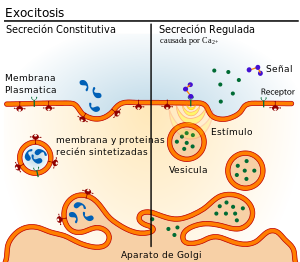 SISTEMA ENDOMEMBRNAS/ GOLGI
PROT- SNARE
LISOSOMAS / ENDOCITOSIS
CLATRINA
SISTEMA DE ENDOMEMBRANAS/ DIGESTION
LISOSOMAS 
                           ORGANELA DIGESTIVA, 
RICOS EN ENZIMAS HIDROLITICAS: 
PROTEASAS
LIPASAS
GLUCOSIDASAS
FOSFORILASAS
NUCLEOTIDASAS

PARA  DIGERIR 
SUSTANCIAS PROVENIENTES DE ENDOCITOSIS/ FAGOCITOSIS 
DE LA PROPIA  CELULA  AUTOFAGIA
SISTEMA DE ENDOMEMBRANAS/ DIGESTION
LISOSOMAS
 CONTIENEN  ENZIMAS  SINTETIZADAS EN EL RER Y EMPAQUETADAS EN EL A.GOLGI EN DONDE ADEMAS SE MARCAN CON MANOSA 6-P

LAS VIAS DE DIGESTION PUEDEN SER
HETEROFAGIA.
AUTOFAGIA.
SISTEMA DE ENDOMEMBRANAS/ DIGESTION
AUTOFAGIA
PROCESO POR EL CUAL SE DEGRADAN COMPONENTES DE LA PROPIA CELULA
 EQUILIBRIO ANABOLISMO/CATABOLISMO CELULAR
RECICLAJE DE COMPONENTES
RESTOS NO DIGERIBLES: CUERPOS RESIDUALES (PIGMENTO DE LIPOFUCSINA)

AUTOFAGIA: 
AYUNO
ENVEJECIEMIENTO
MUERTE CELULAR
SISTEMA DE ENDOMEMBRANAS/ DIGESTION
LISOSOMAS
   GRAN HETEROGENEIDAD Y POLIMORFISMO:  TAMAÑO,  COMPOSICION QUIMICA, PRODUCTO DEGRADADO.

MEMBRANA DE LOS LISOSOMAS: UNICO ELEMENTO COMUN A TODOS LOS LISOSOMAS: 

RESISTENTE A LAS ENZIMAS Y PRESENTA  BOMBA DE H+
ALTO CONTENIDO DE COLESTEROL
PROTEINAS DE MEMBRANA  ASOCIADA A LOS LISOSOMAS (LAMP/ LIMP) , GLUCOPROTEINAS  EL H DE CARBONO  SE LOCALIZA HACIA LADO LUMINAL, GLUCOCALIZ LUMINAL,  PROTEGE DE LA DIGESTION A LA MEMBRANA.
LOS LISOSOMAS DESEMPEÑAN UN  PAPEL MUY IMPORTANTE EN RELACION A LA ENDOCITOSIS.

ENDOCITOSIS 

PROCESO MEDIANTE EL  CUAL INGRESAN MACROMOLECULAS  O PARTICULAS A LA CELULA. INGRESAN MEDIANTE VESICULAS LIMITADAS POR MEMBRANAS.
SIST. ENDOMEMBRANAS/ENDOCITOSIS
ENDOCITOSIS:  
    
TRANSPORTE VESICULAR:  CAMBIOS CONFORMACIONALES EN SITIOS ESPECIFICOS DE LA MEMBRANA  CON LA  FORMACION DE VESICULAS DE TRANSPORTE .

     LA VESICULA DE ENDOCITOSIS COMIENZA COMO UNA INVAGINACION, LOS BORDES SE APROXIMAN  Y SE FUSIONAN  AISLANDO EL CONTENIDO DEL MEDIO EXTRACELULAR.
SISTEMA DE ENDOMEMBRANAS/ ENDOCITOSI
FUSION DE MEMBRANAS

 PERMITE EL TRANSPORTE VESICULAR. 

RESPETA ESPECIFICIDAD DE LAS CARAS DE MEMBRANA  QUE COALESCEN, SE DA LA FUSION DE HOJAS DE LA MISMA NATURALEZAEJ:  CITOPLASMATICA-CITOPLASMATICA.

LA FUSION DE CARAS EXOPLASMICAS DE LA MEMBRANA  CELULAR: ENDOCITOSIS.

LA FUSION DE CARAS CITOPLASMATICAS DE MEMBRANA PLASMATICA:  EXOCITOSIS

ENTRE ORGANELAS LA FUSION  DE CARAS CITOPLASMATICAS: FUSION Y MEZCLA DE CONTENIDO.
SISTEMA DE ENDOMEMBRANAS/ ENDOCITOSIS
SISTEMA DE ENDOMEMBRANAS/ FAGOCITOSIS
FAGOCITOSIS: 
VESICULAS DE GRAN TAMAÑO CAPTAN PARTICULAS GRANDES. 

 INGRESAN MOLECULAS GRANDES, BACTERIAS, VIRUS  RESTOS CELULARES MATERIALES EXTRAÑOS ETC.
LEUCOCITOS PMN, MACROFAGOS:  MECANISMO DE DEFENSA O DE LIMPIEZA   
PROCESO NO SELECTIVO QUE SE LOGRA MEDIANTE 
      FORMACIONDE PSEUDOPODOS                  FORMACION DE FAGOSOMA.
SI SE UNE DIRECTAMENTE AL LISOSOMA FAGOLISOSOMA (HETEROFAGIA)
INTERVIENE POLARIZACION Y DESPOLARIZACION DE ACTINA               MECANISMO ACTINA DEPENDIENTE
(PUEDE SER MEDIADO POR RECEPTORES (OPSONINAS, EXTREMO Fc DE LOS ANTICUERPOS)
FAGOCITOSIS
OPSONIZACION
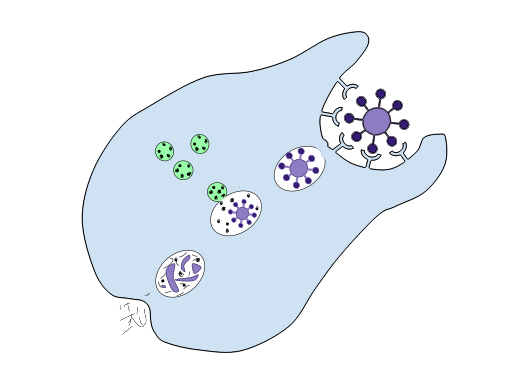 SISTEMA DE ENDOMEMBRANAS/ ENDOCITOSIS
PINOCITOSIS: 
PROCESO CONSTITUTIVO (EN CASI TODAS LAS CELULAS, DINAMICO,  CONTINUO ) 

INGRESO INESPECIFICO  DE LIQUIDOS Y MOLECULAS DE PROTEINAS PEQUEÑAS, LA CANTIDAD CAPTADA ES DEPENDIENTE DE CONCENTRACION EXTRACELULAR.
SISTEMA DE ENDOMEMBRANAS/ ENDOCITOSIS
SISTEMA DE ENDOMEMBRANAS/ ENDOCITOSIS
ENDOCITOSIS
CLATRINA INDEPENDIENTE
CLATRINA DEPENDIENTE
FAGOCITOSIS
PINOCITOSIS
ENDOCITOSIS MEDIADA POR RECEPTORES
SISTEMA DE ENDOMEMBRANAS/ ENDOCITOSIS
ENDOCITOSIS  MEDIADA POR RECEPTORES
DEPENDIENTE DE CLATRINA.

 INGRESAN  A LA CELULA MOLECULAS ESPECIFICAS “LIGANDO” , POR MEDIO DE RECEPTORES  ESPEFICOS

MEDIANTE LA FORMACION DE
 VESICULAS RECUBIERTAS
 QUE SE DIRIGEN:
 A LOS ENDOSOMAS.
SISTEMA DE ENDOMEMBRANAS/ ENDOCITOSIS
SISTEMA DE ENDOMEMBRANAS
AL ENDOSOMA CONVERGEN





       
       
       
        



   
         ENZIMAS  DIGESTIVAS                                                                                                                                                  
                                                                                            MATERIAL A DIGERIR        
                                                                         
                                       ENDOSOMAS
VESICULAS DE ENDOCITOSIS 
 
   
ENDOCITOSIS MEDIADA P/ RECEPTORES.
PROT. ENZIMAS DEL GOLGI

(VESICULAS C/
  PROTEINAS SNARE)
SISTEMA DE ENDOMEMBRANAS
ENDOSOMAS 
   ORGANELAS COMPLEJAS, QUE PERTENECEN AL SISTEMA DE ENDOMEMBRANAS  DONDE CONVERGEN  ENZIMAS HIDROLITICAS PROVENIENTES, DEL APARTAO DE GOLGI  Y EL  MATERIAL PARA SER DIGERIDO (FAGOCITOSIS, PINOCITOSIS, ENDOCITOSIS)
SISTEMA DE ENDOMEMBRANAS
ENDOSOMAS 
PERMITEN  LA ENTRADA DE MOLECULAS A LA CELULA, EVITA LA INMEDIATA FUSION CON LOS LISOSOMAS (FAGOLISOSOMAS)
INTERVIENEN EN EL RECICLAJE DE RECEPTORES. 
TIENEN PH ACIDO, BOMBA DE H+ EN SUS MEMBRANAS 
PUEDEN SER 
 TEMPRANO O PRIMARIOS
TARDIOS  O SECUNDARIOS
SISTEMA DE ENDOMEMBRANAS
ENDOSOMA PRIMARIO O TEMPRANO
 
 VESICULAS CERCANAS A LA  M. PLASAMATICA, QUE CONTIENEN COMPLEJO LIGANDO-RECEPTOR. 

  PH 6 PRODUCE  LIBERACION DE RECEPTORES-LIGANDO 

DESTINO DE LOS RECEPTORES:
VOLVER A MEMBRANA PLASMATICA, RECICLAJE
SE INTERNALIZADO JUNTO AL LIGANDO PARA SU DEGRADACION.
SISTEMA DE ENDOMEMBRANAS
ENDOSOMA TARDIO O SECUNDARIOS:  
PROXIMOS AL NUCLEO
PH ENTRE 6 Y 5,5
 LLEGAN  A EL:  MATERIAL DEL ENDOSOMA PRIMARIO , MATERIAL DE FAGOCITOSIS  Y LOS LISOSOMAS PRIMARIOS CON LAS  ENZIMAS  HIDROLITICAS DEL GOLGI 
     Y SE TRANSFORMAN  EN  
ENDOLISOSOMAS           PH 5
SISTEMA DE ENDOMEMBRANAS/ DIGESTION
PEROXISOMAS (MICROCUERPOS)

ORGANELAS LIMITADAS POR MEMBRANA, Y  CONTIENEN ENZIMAS OXIDATIVAS (CATALASAS Y PEROXIDASAS) 

LAS ENZIMAS SON SINTETIZADAS POR RIBOSOMAS LIBRES EN EL CITOPLASMA DE LAS CELULAS, CONTIENEN SEÑAL DE LOCALIZACION PEROXISOMICA.

ESTAN PRESENTES EN CASI TODAS LAS CELULAS
     PARTICULAREMENTE EN CELULAS HEPATICAS Y RENALES. 

EL NUMERO ESTA EN RELACION CON DIETA , INGESTA DE FARMACOS, ESTIMULACION HORMONAL.
SISTEMA DE ENDOMEMBRANAS/ DIGESTION
PEROXISOMAS FUNCIONES
REGULAN EL METABOLISMO DE H2O2, PRODUCTO DE CASI TODAS LAS ENZIMAS OXIDATIVAS.

PARTICIPAN EN PROCESOS DE DESINTOXICACION, FUNDAMENTALMENTE EN LOS HEPATOCITOS (ALCOHOL)

PARTICIPA EN EL METABOLISMO LIPIDICO, MEDIANTE LA OXIDACION DE ACIDOS GRASOS.
SISTEMA DE ENDOMEMBRANAS/ DIGESTION
PROTEASOMAS 

COMPLEJO PROTEICO,  PROTEASAS,   QUE DEGRADAN PROTEINAS FUERA DE LOS LISOSOMAS. 

SE DEGRADAN:
1- PROTEINAS MAL PLEGADAS O DESNATURALIZADAS.
2- ASIMISMO SE DEGRADAN PROTEINAS QUE NECESITAN SER INACTIVADAS RAPIDAMENTE EJ. FACTORES TUMORALES.